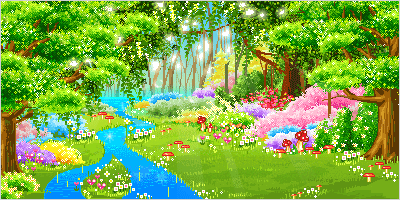 WELCOME
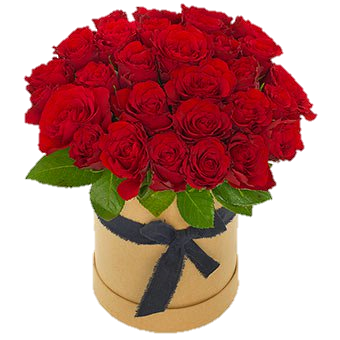 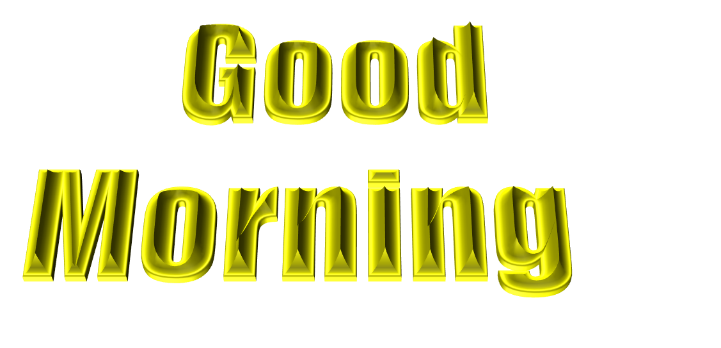 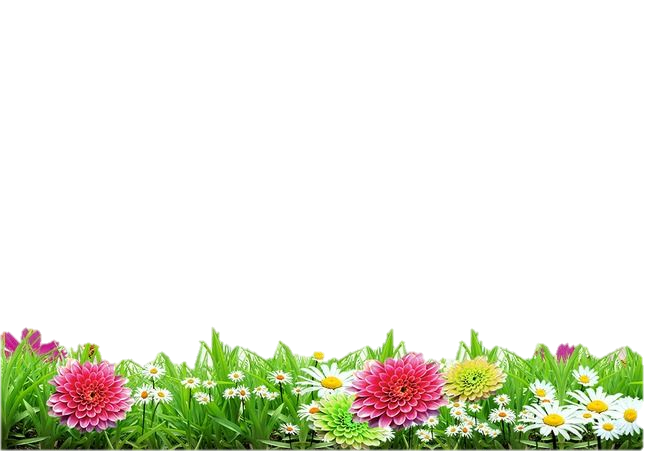 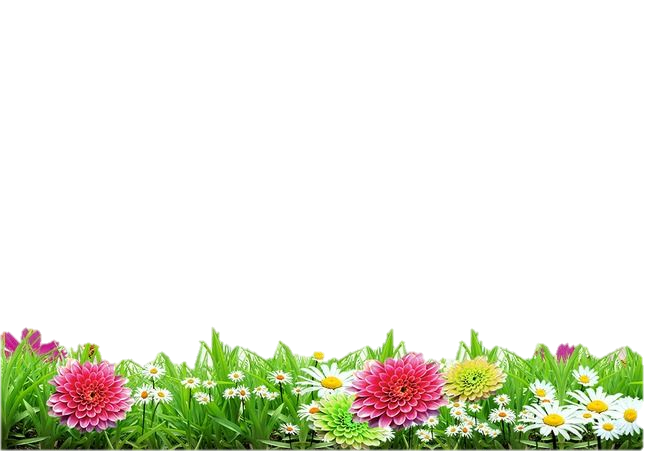 IDENTITY
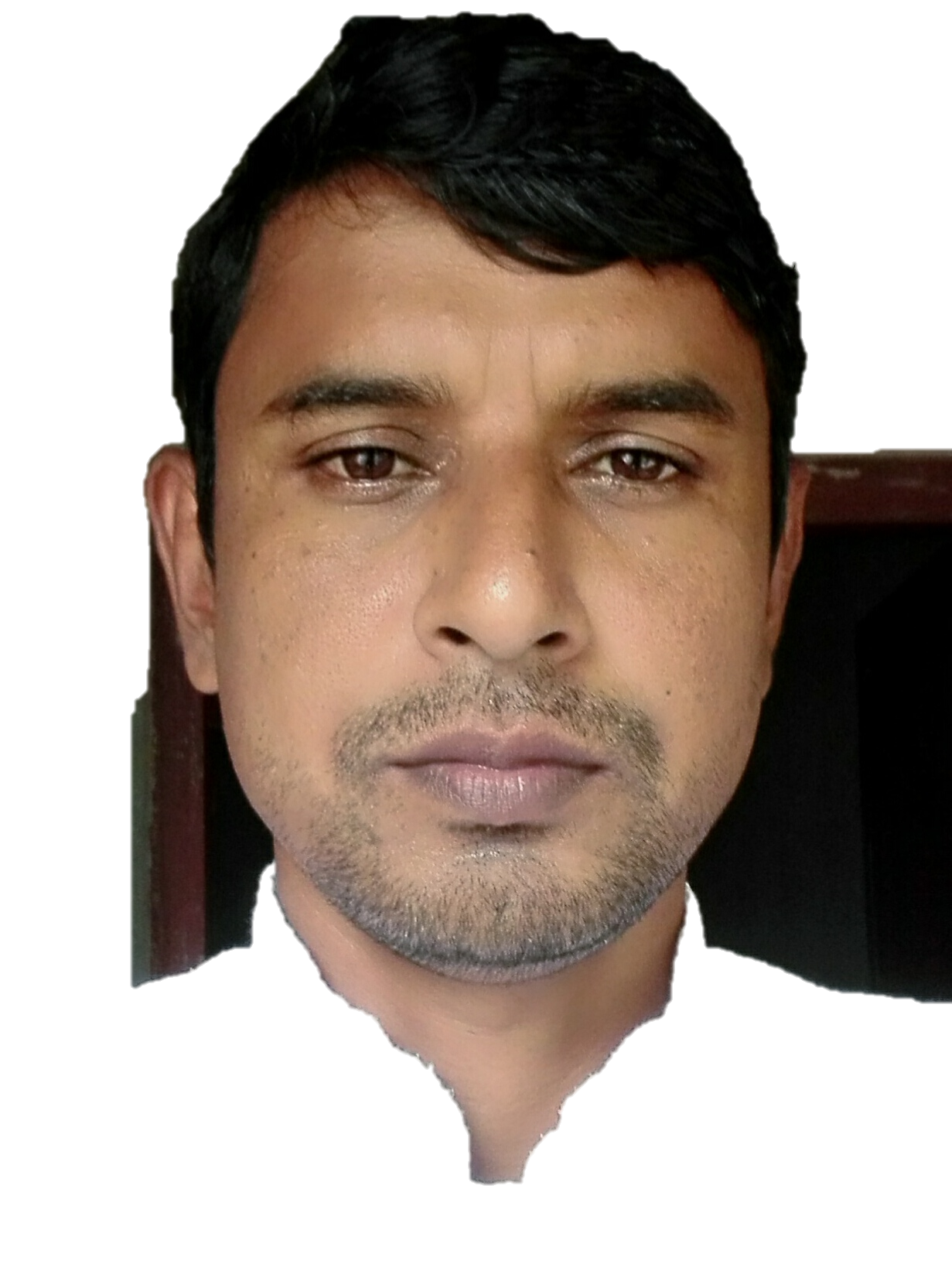 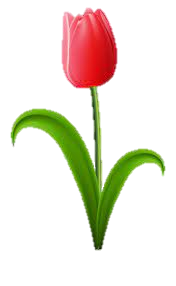 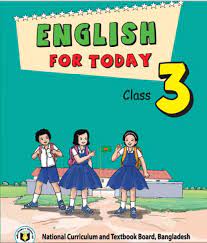 Class: Three
Subject: English
Unit: 23
Lesson: 1
Time: 45 mins
ABU SAYEEM
Assistant Teacher
Bhulbaria Government Primary School. Singra, Natore.
01717852715
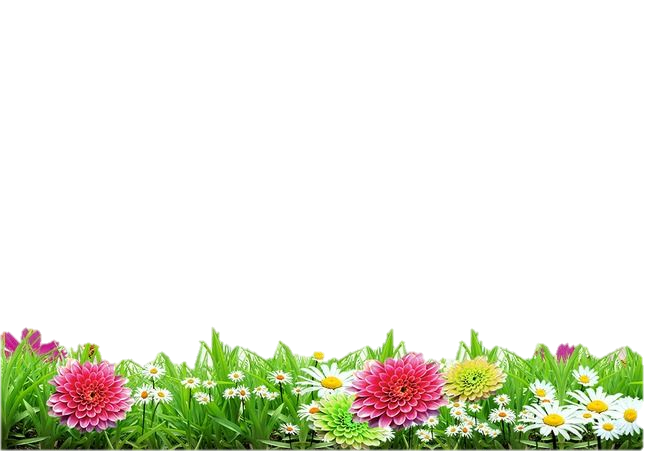 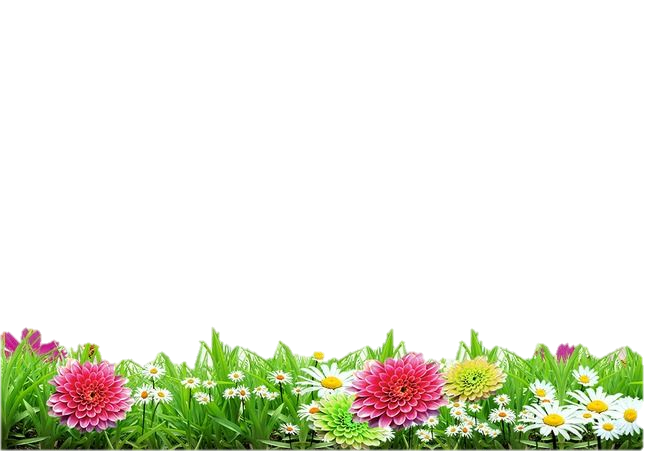 Learning outcomes
Students will be able to-
Listening;   
1.1.1 Recognize English sound differences in the context                                                                                                                                        of words.
Speaking;
1.1.1  repeat words, phrases and sentences after the teacher with proper sounds and stress.
1.1.2  say words, phrases and sentences with proper sounds and stress.                     
Reading; 
1.5.1  read simple sentences with proper pronunciation and tress.
5.1.3 read text.
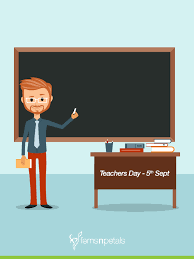 Today we’ll learn…
What do they do ?
Lesson 1
Open your English book at  Page 46
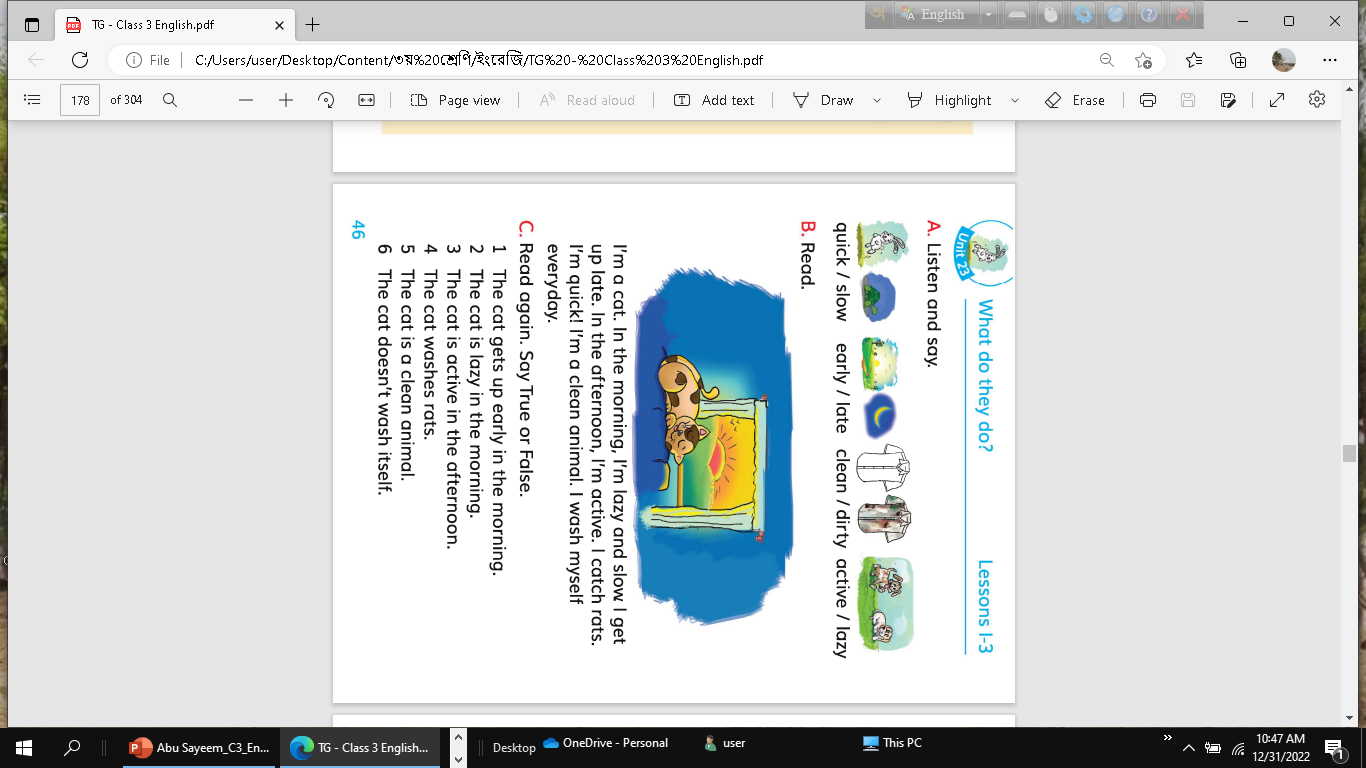 What do you see in the picture below?
What do they do?
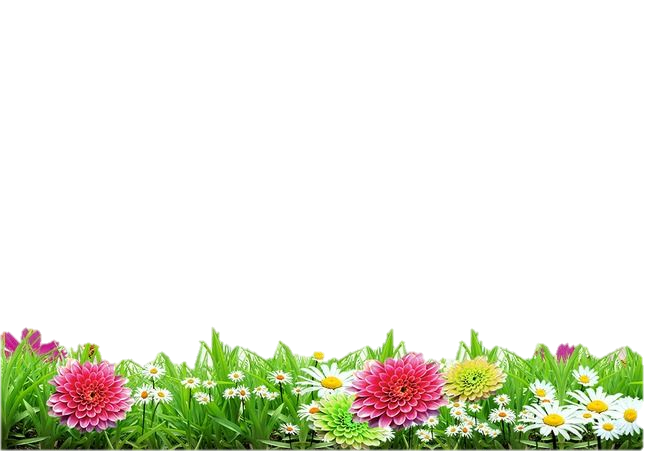 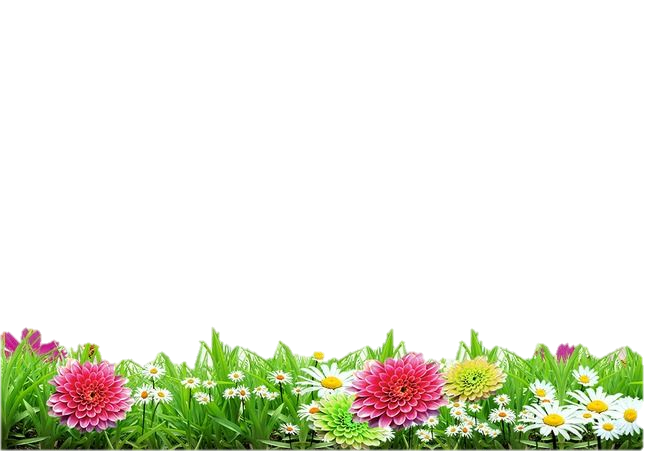 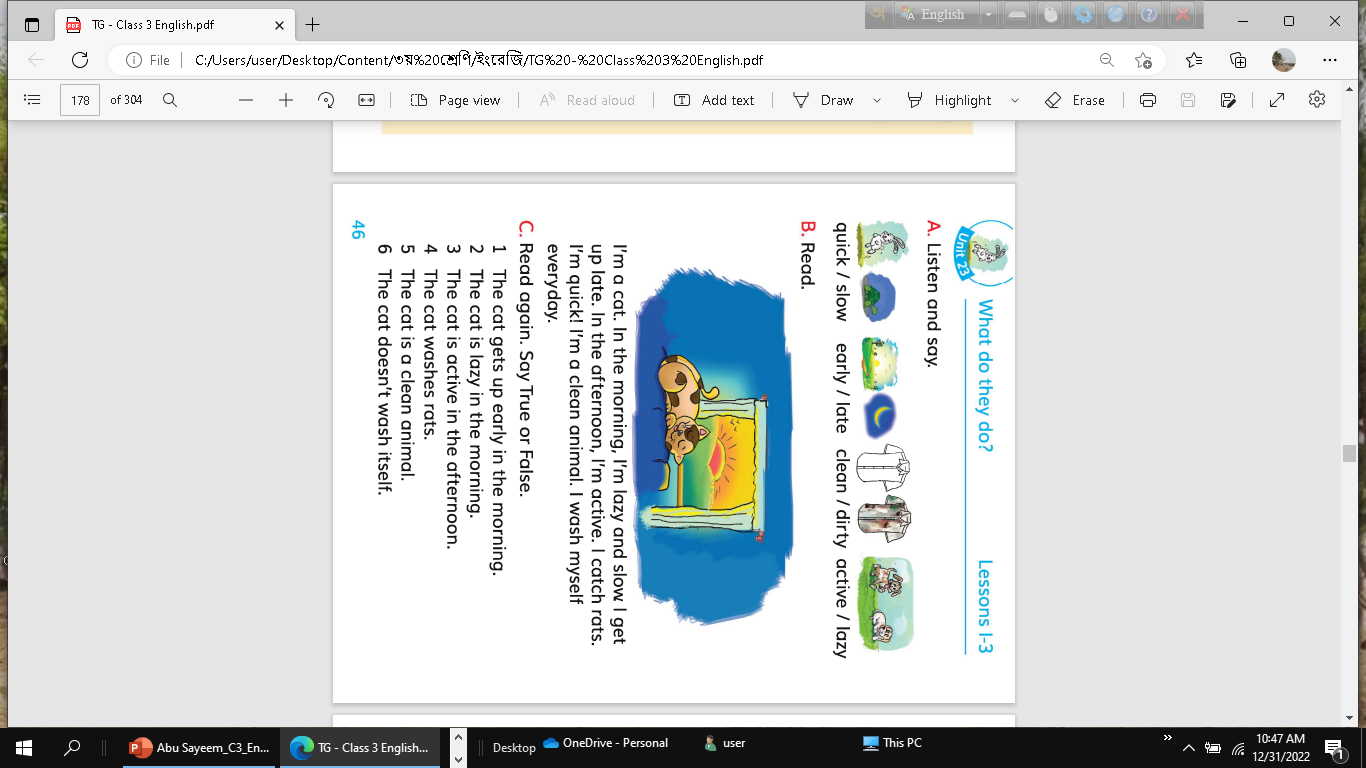 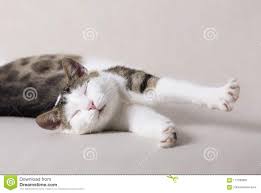 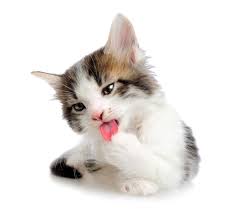 I’m a cat
In the morning,I’m lazy and slow.
I get up late.
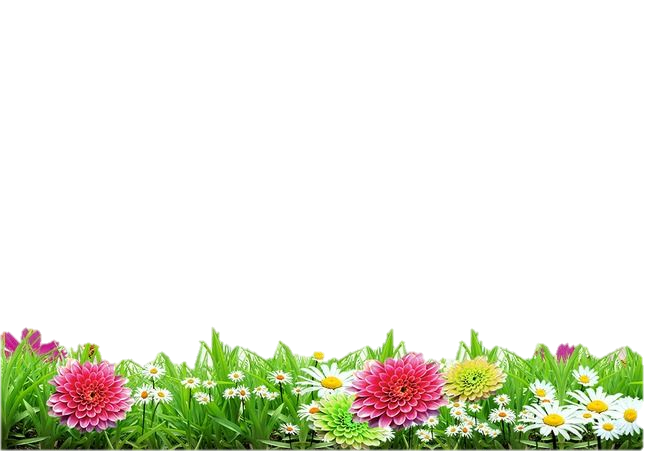 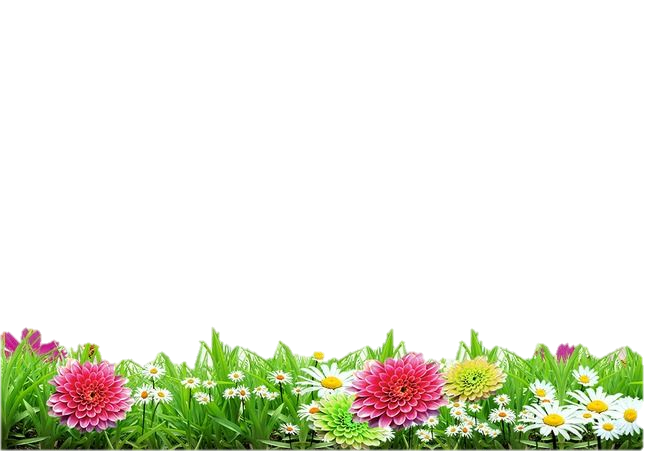 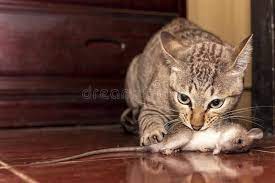 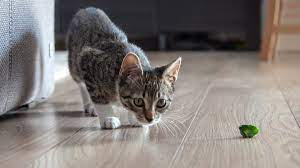 I catch rats.
In the afternoon, I’m active.
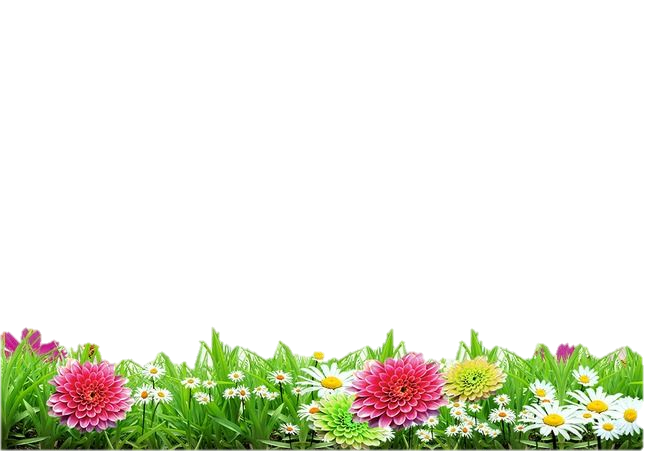 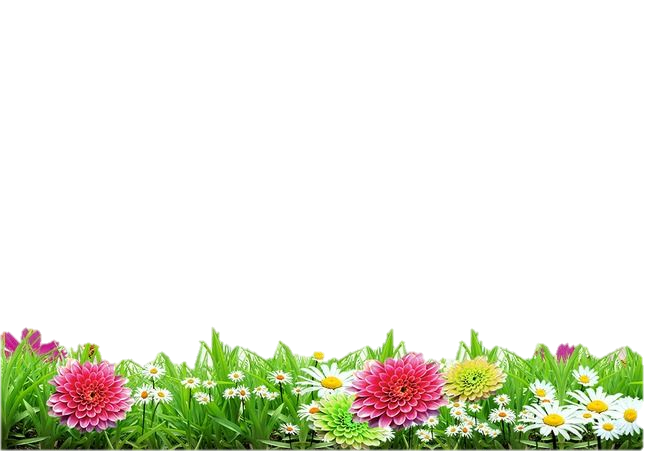 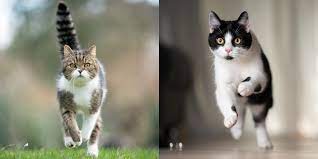 I’m quick!
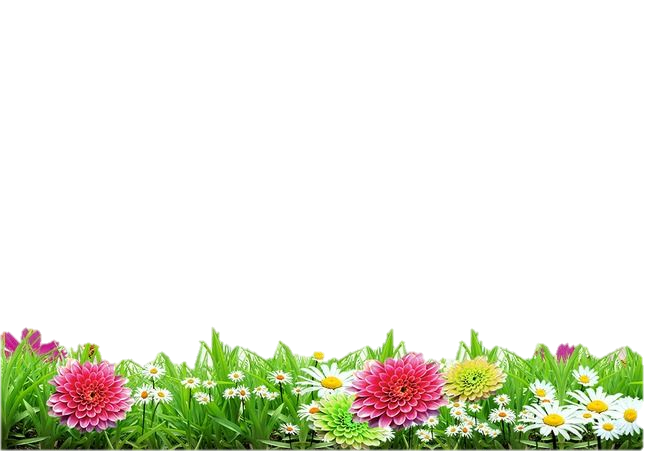 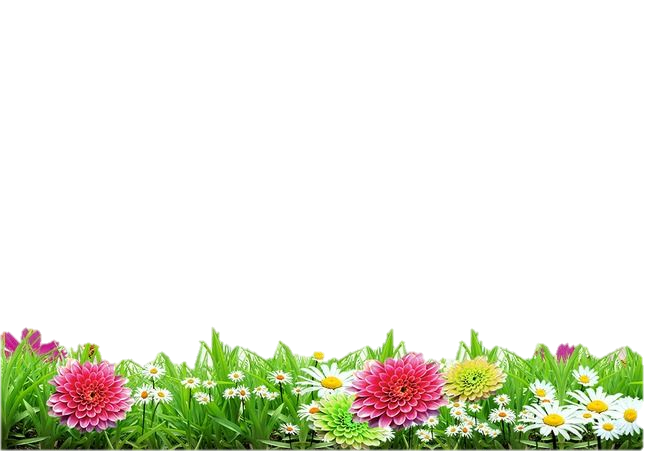 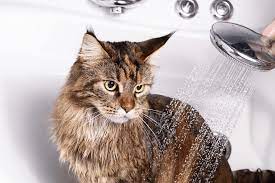 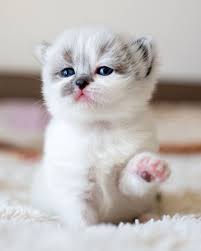 I’m a clean animal.
I wash myself everyday.
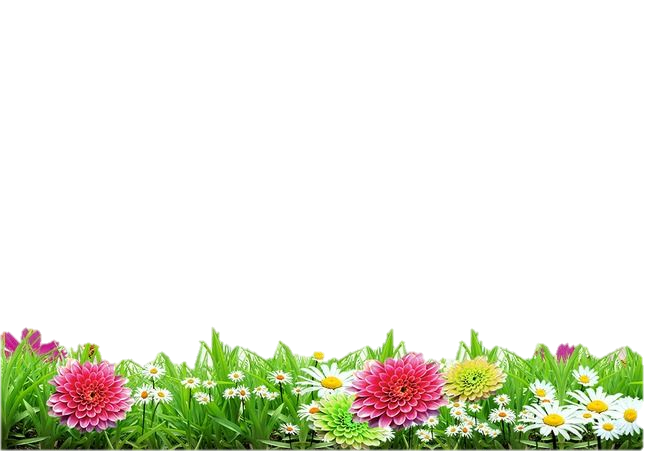 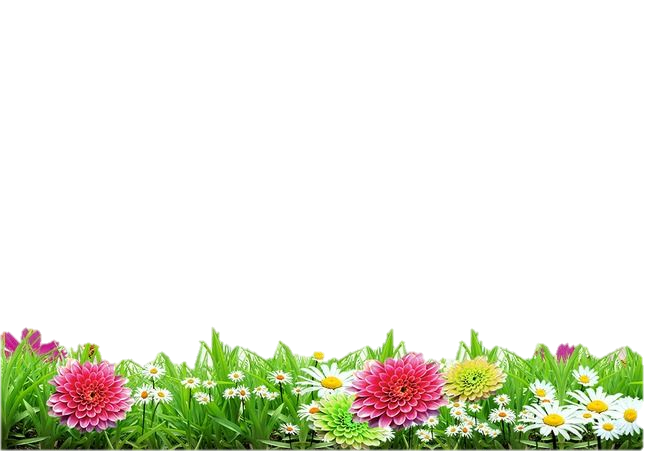 New word:
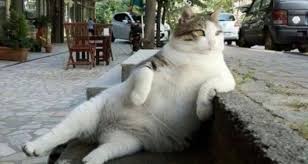 Lazy
Unwilling to work.
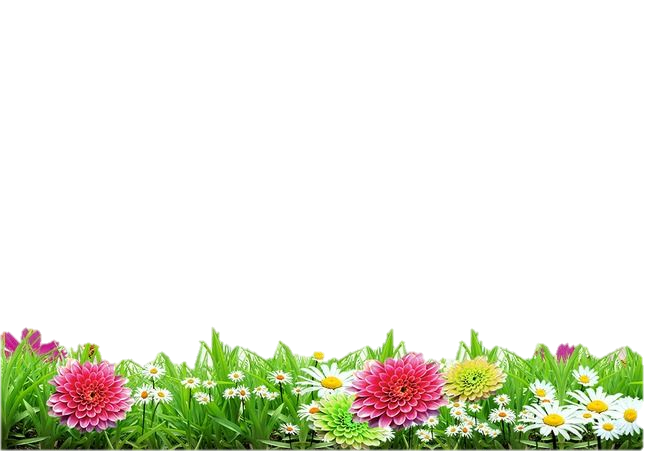 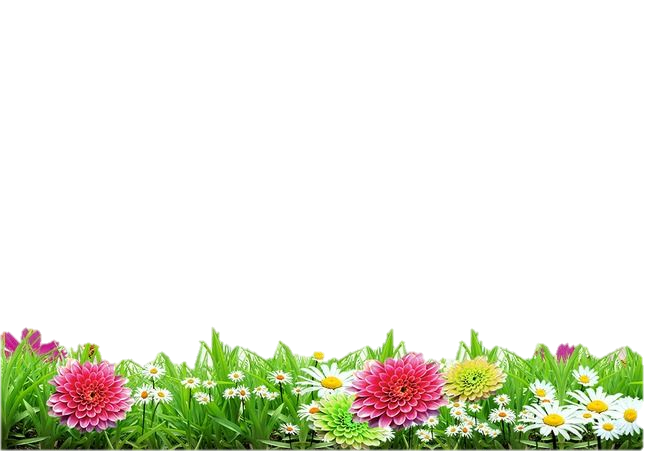 New word:
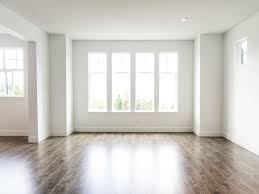 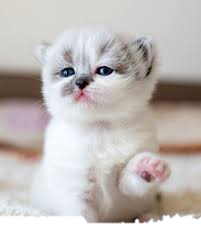 clean.
Free of dirt.
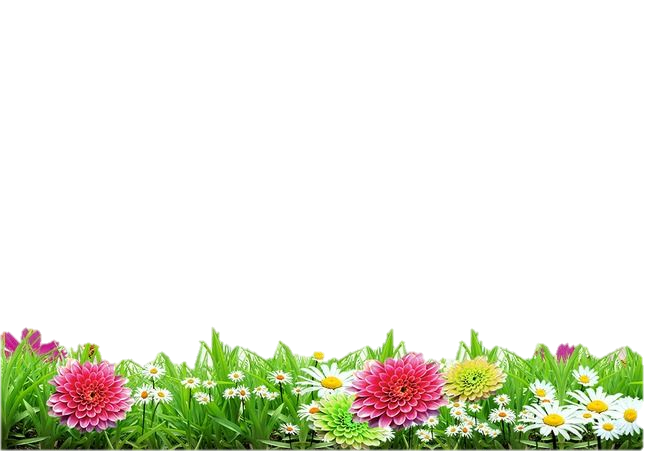 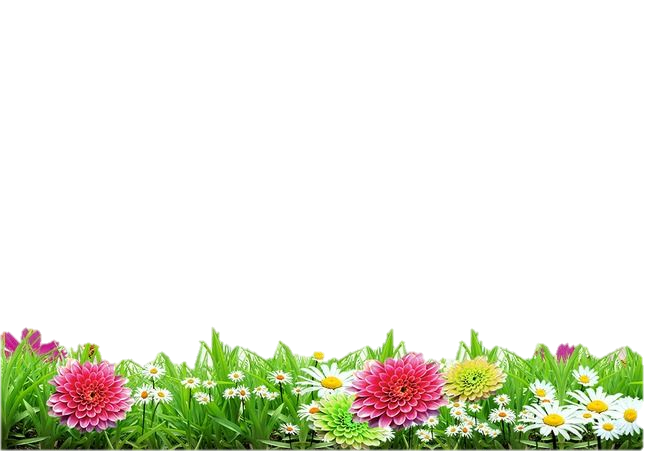 New word:
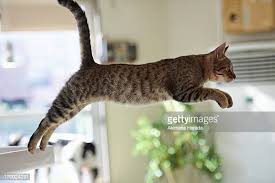 Active
Having the power of acting  or
Quick in physical movement.
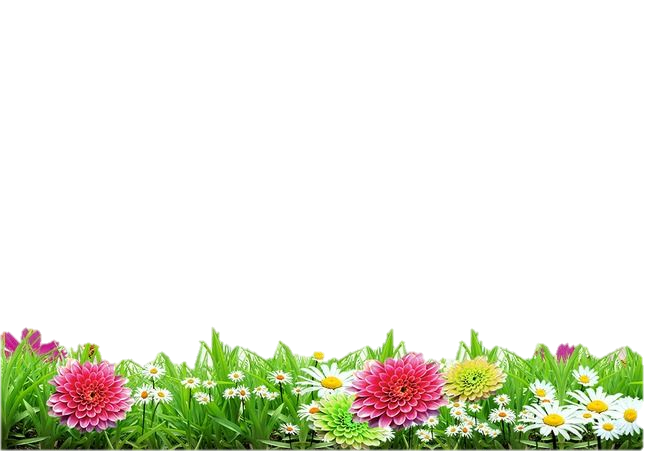 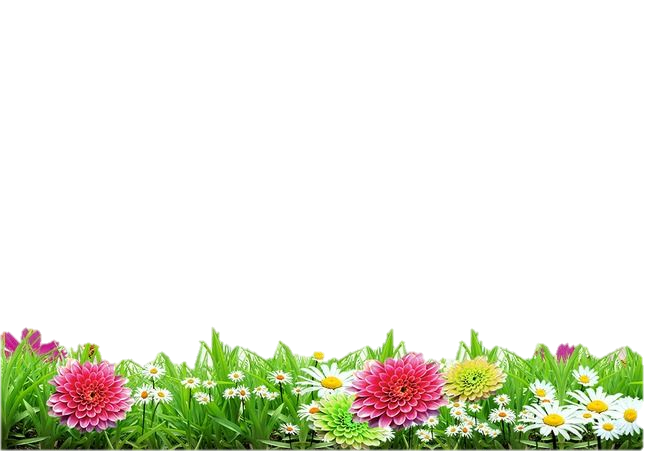 New word:
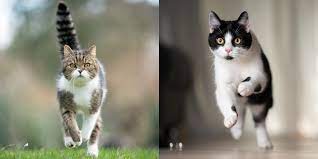 Quick
Moving with speed.
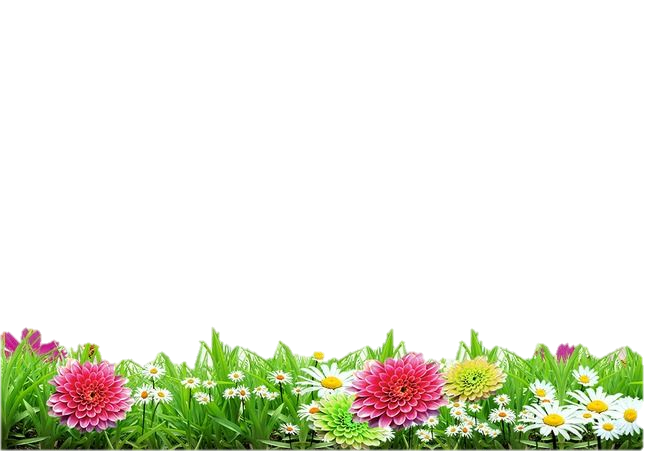 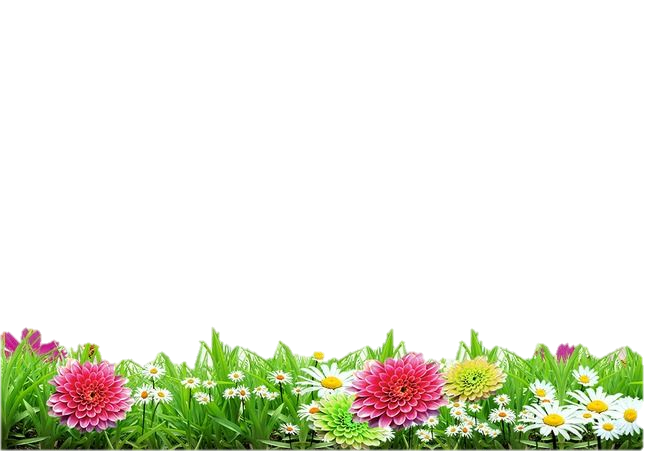 Tearchers Reading
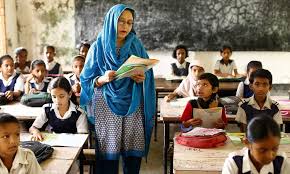 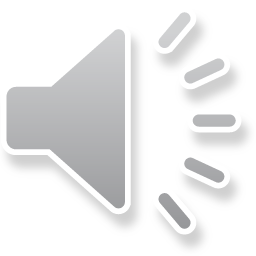 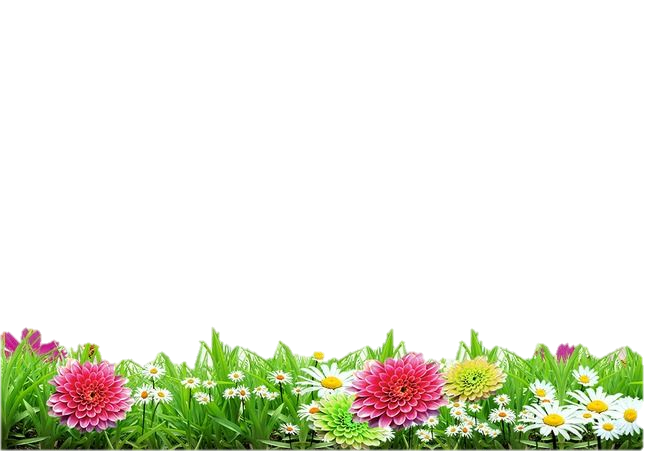 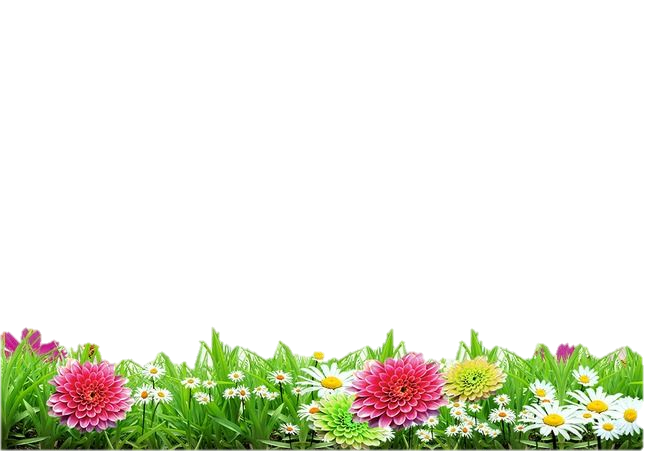 Student Reading
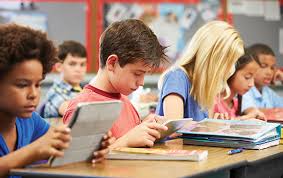 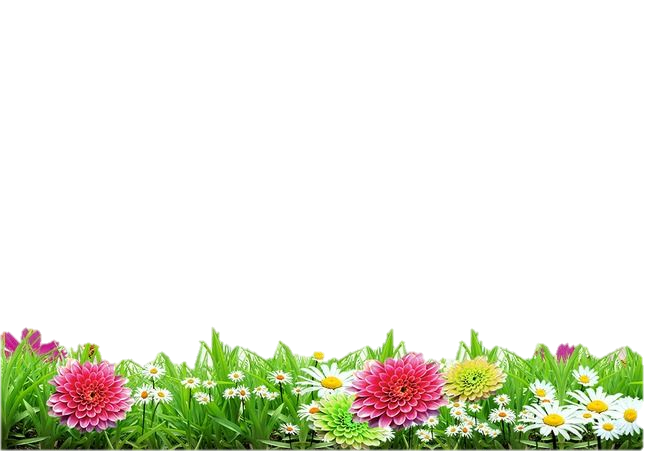 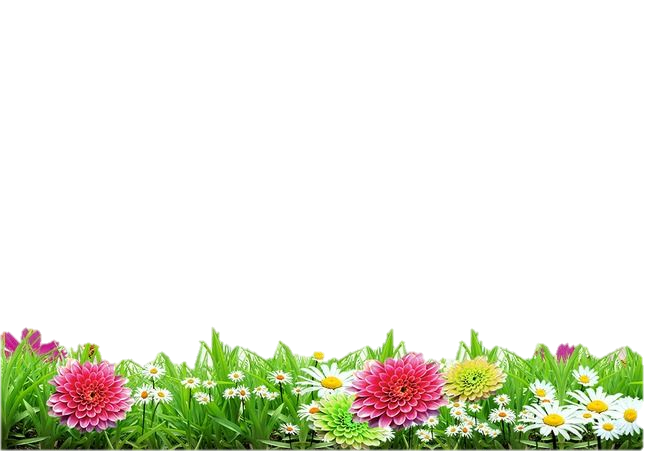 I.W
Answer the questions.
1.When does the cat get up?
The cat gets up late in the morning.
2.What does the cat catch?
The cat catches rats.
3. What kind of animal the cat is?
The cat is very calm and pet animal.
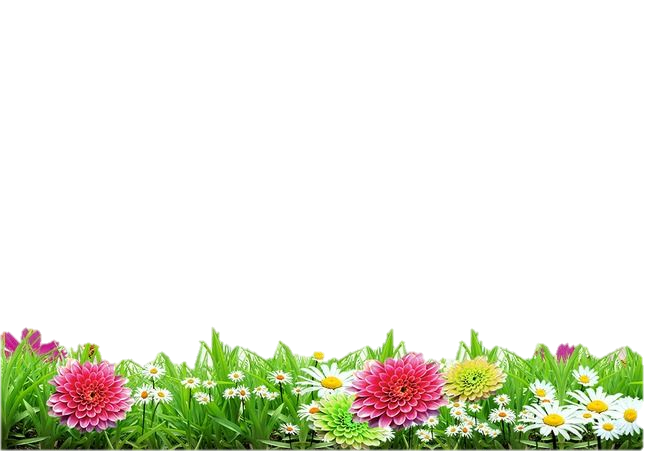 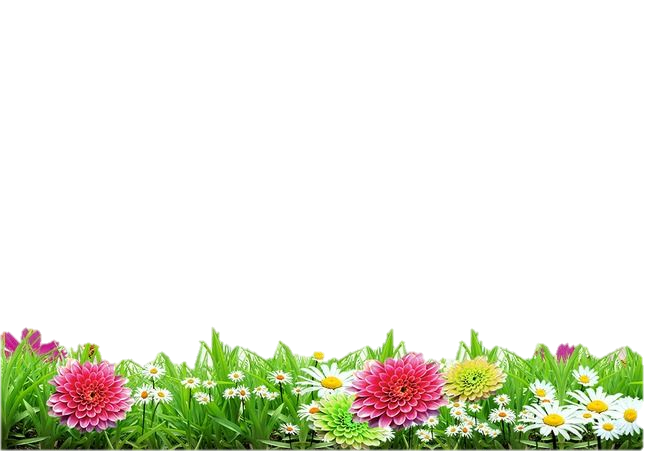 Match the words with their opposite words.
P.W
Quick                                                                                                 Lazy


Late                                                                                                    Slow 


Clean                                                                                                  Early


Active                                                                                                 Dirty
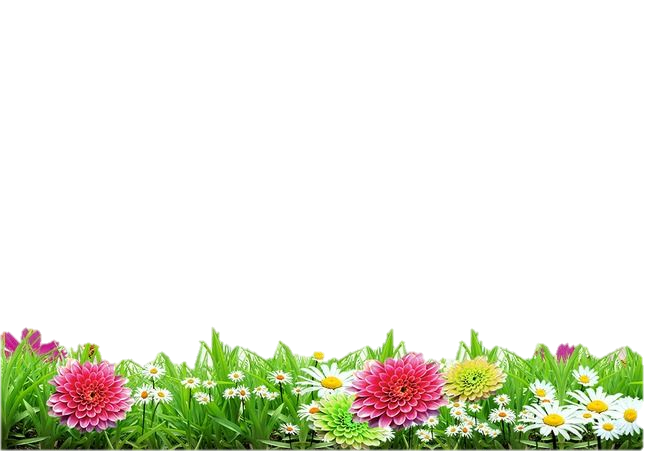 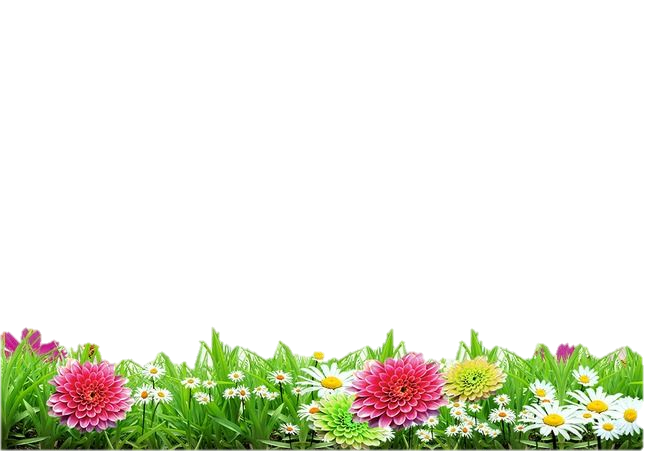 P.W
Fill in the blanks with suitable word.
everyday
rats
clean
late
The cat catches_ _ _ _.
The cat is a _ _ _ _ animal.
It gets up _ _ _.
It washes itself _ _ _ _ _.
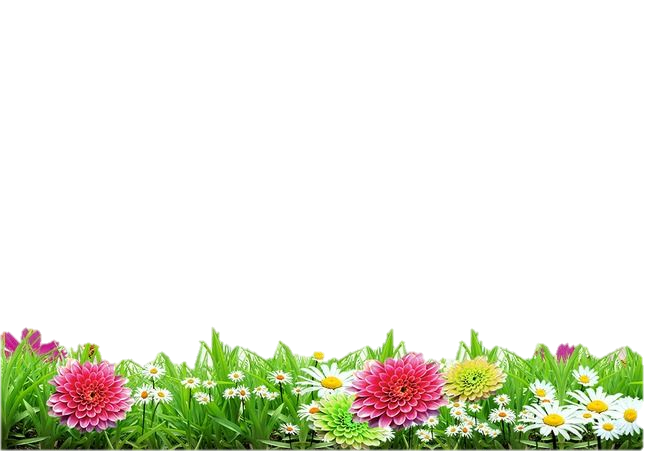 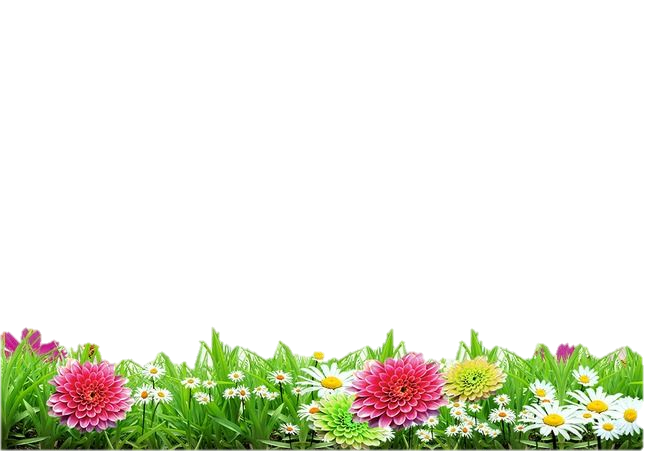 Task
Say 3 sentences about Dog.
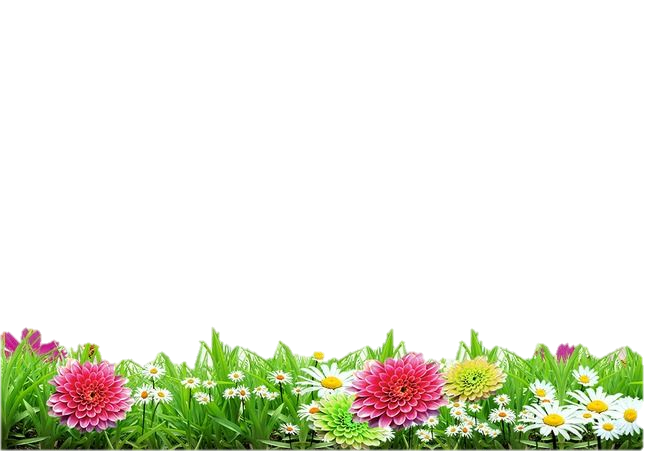 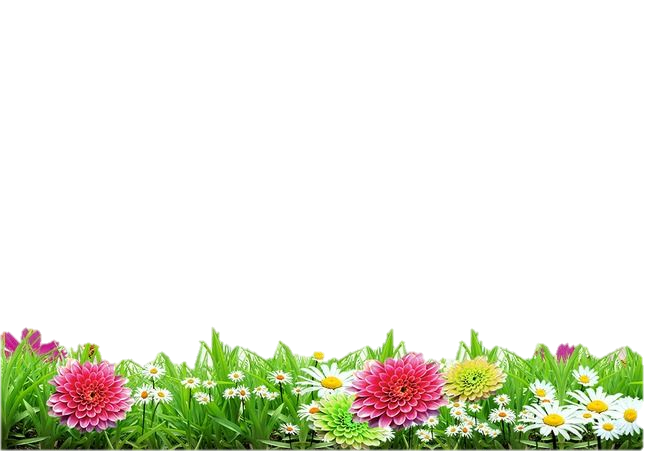 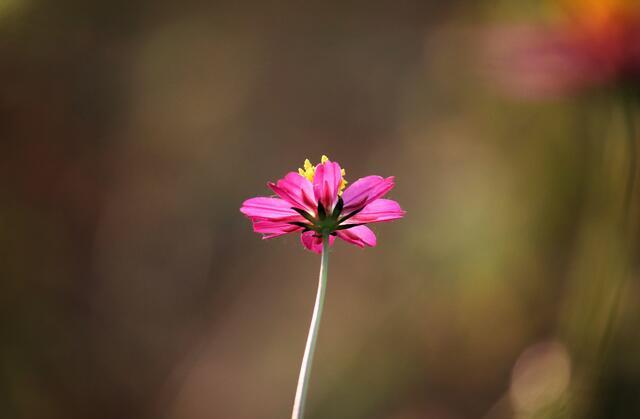 Good bye
Thank You